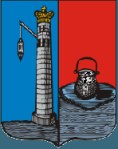 Исправь ошибку
?
?
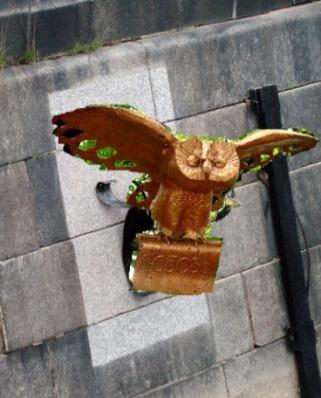 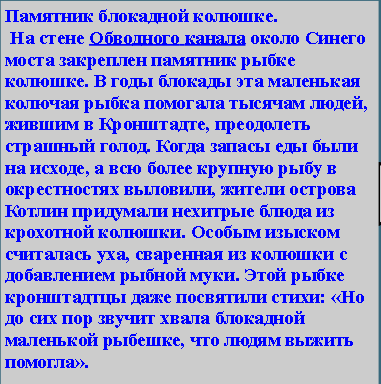 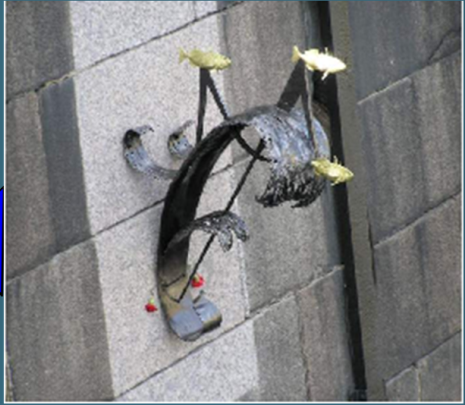 ?
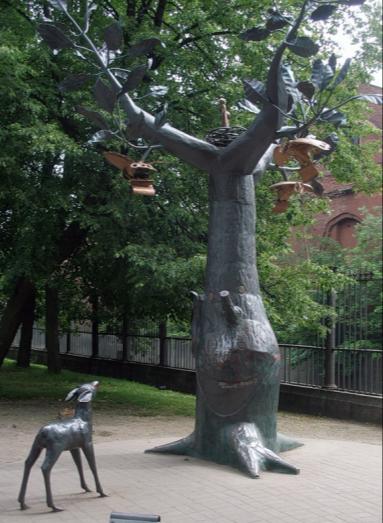 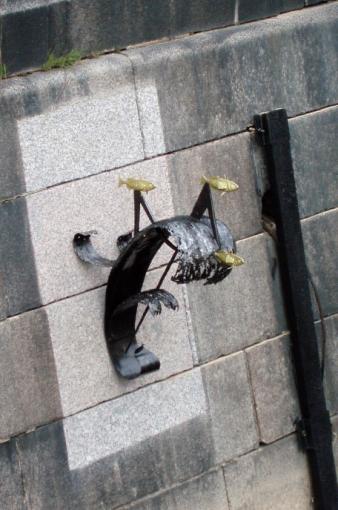 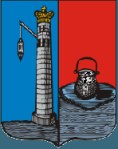 Сколько куполов на Морском соборе ?
?
5
6
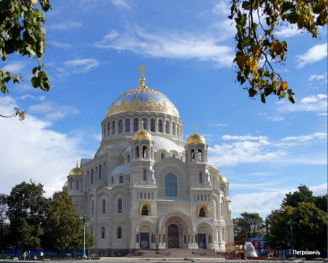 4
7
?
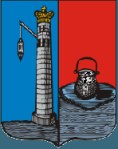 Исправь ошибку
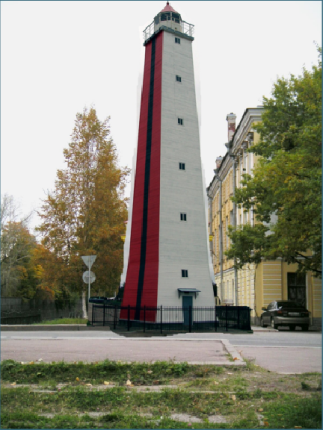 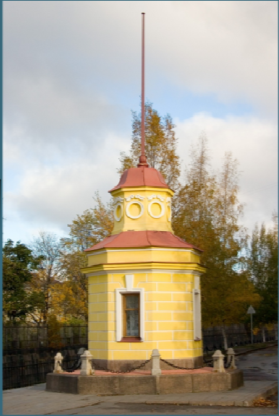 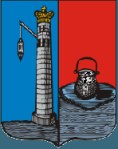 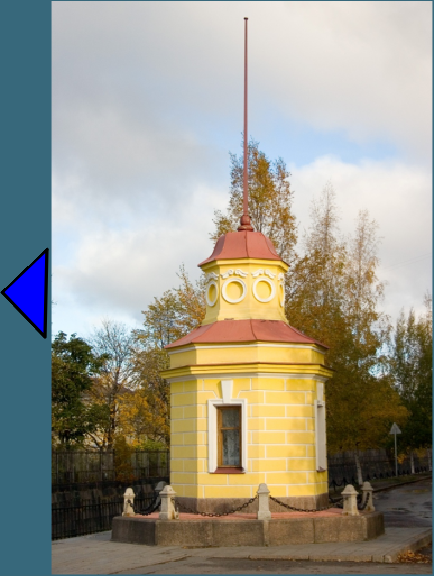 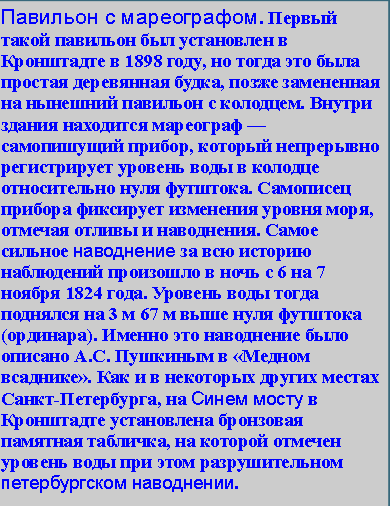 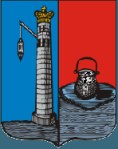 Морской соборСамый большой храм на острове. На морском соборе 7 куполов. В хорошую погоду купол его виден из Петербурга. Построен на пожертвования моряков и членов императорской семьи
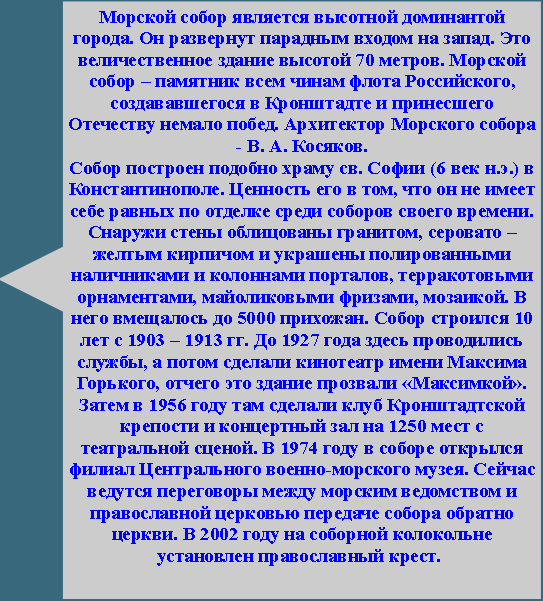 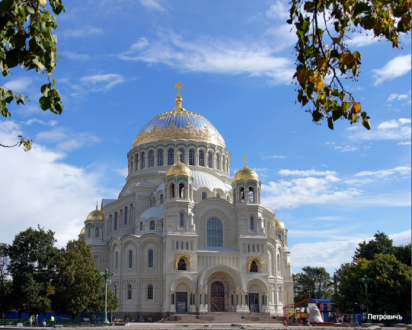